Как устроен этот мир. Учитель начальных классов Ермуллина Римма Нургалиевна
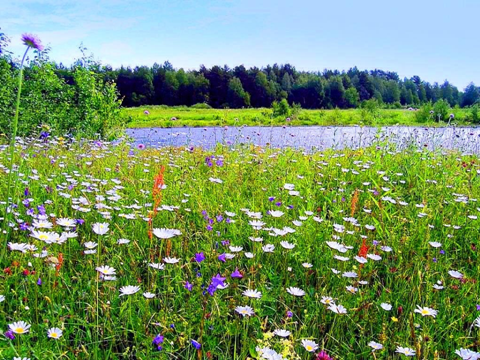 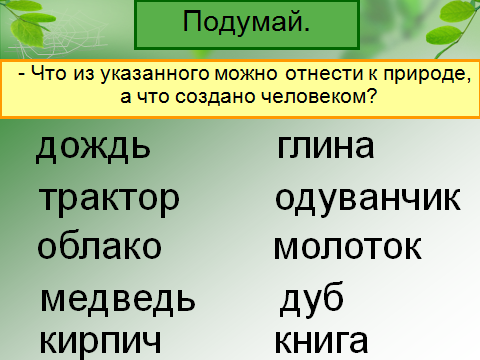 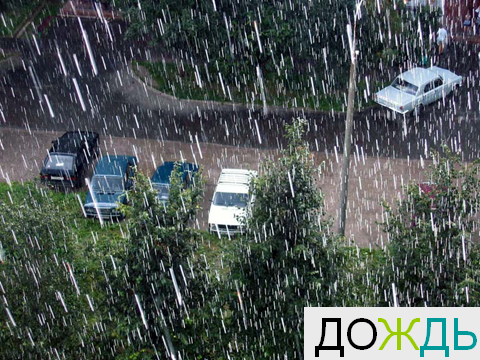 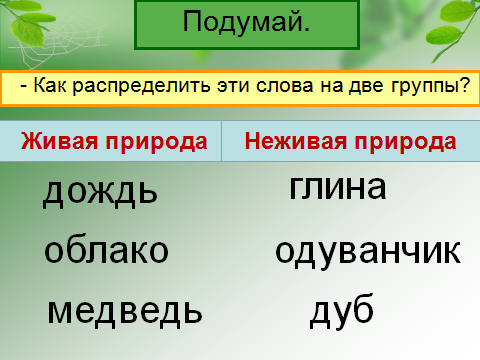 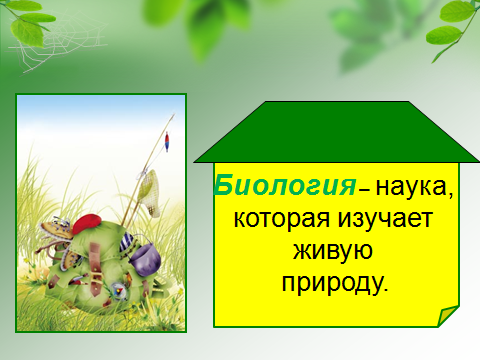 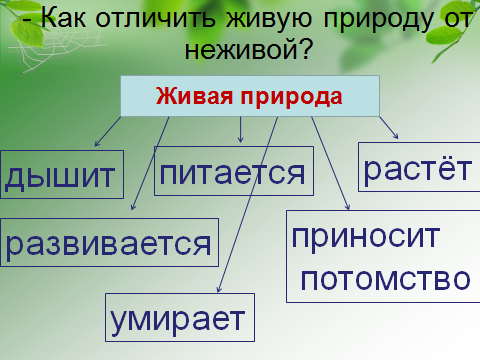 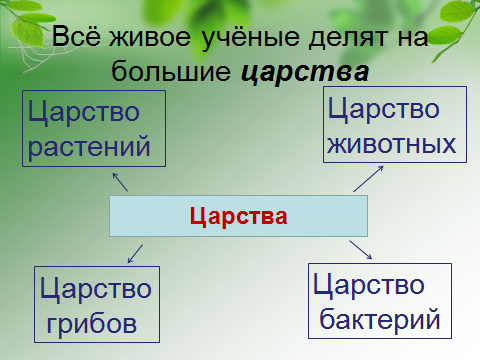 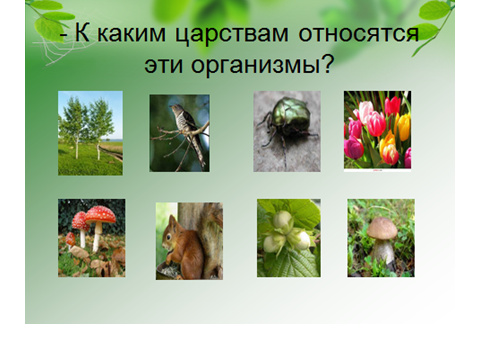 К какой природе относится человек?
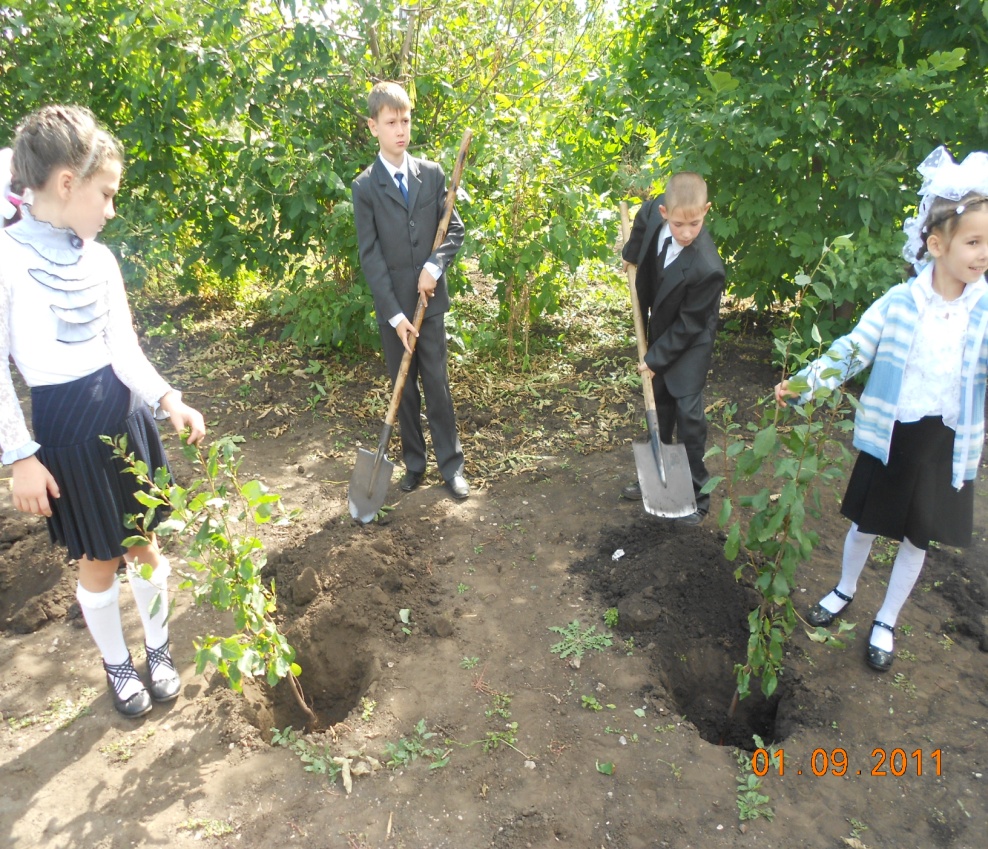 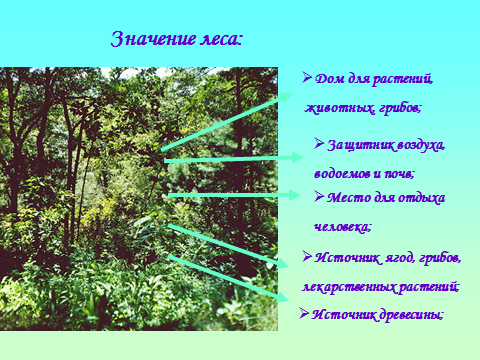 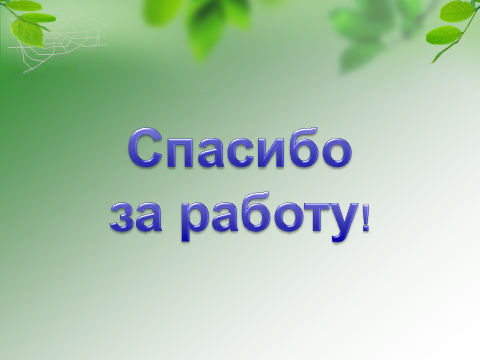